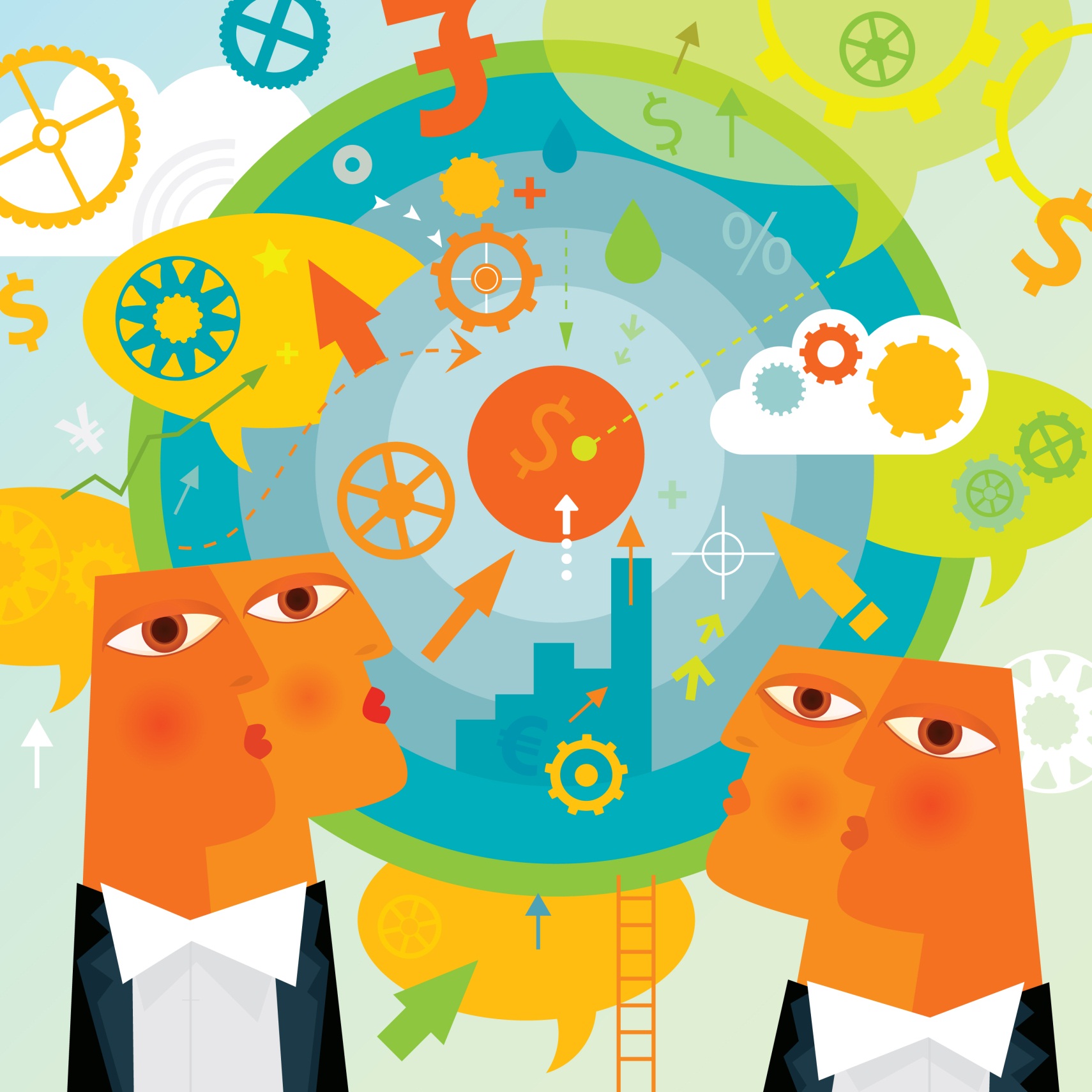 NAEC
New Approaches to Economic Challenges
Mathilde MESNARD 
Senior Advisor to the OECD Secretary General
Coordinator NAEC
The NAEC initiative :  
Context, objectives and scope
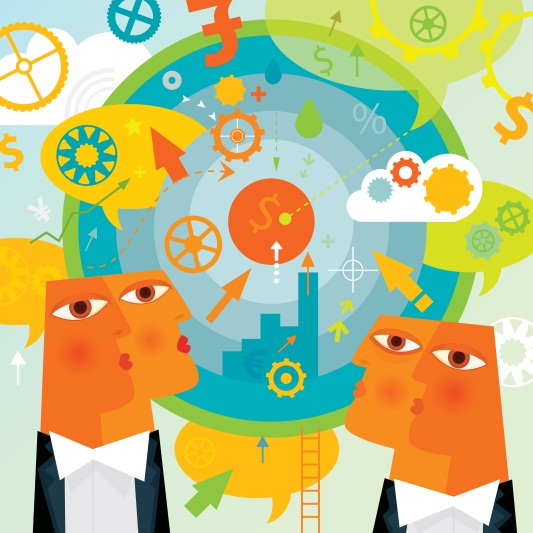 global 
crisis
wake-up call to policy makers and 
a catalyst for NAEC
NAEC
Need to address a number of near-term severe policy challenges without losing sight of longer-term trends and developments: rise in interconnectedness and complexity of the global economy
When? 
Launched at the May 2012 
OECD Ministerial Council Meeting 





 What? 
An organisation-wide reflection process 
to upgrade the analytical frameworks 
and strengthen the OECD policy advice 



What for? 
To develop a strategic policy agenda 
for sustainable, inclusive growth
2
Ultimate goals of NAEC
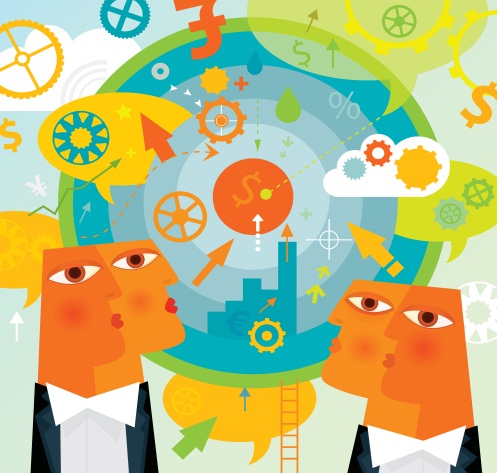 NAEC Goal
3
What do we mean by New Approaches ?
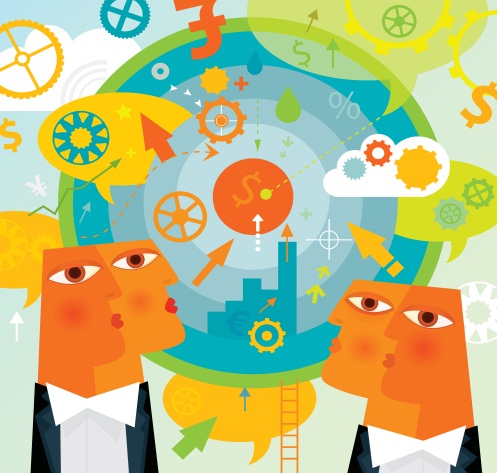 Within a broad context, new approaches involve:
NAEC Definition
4
Interconnectedness: an overarching theme
Interconnectedness
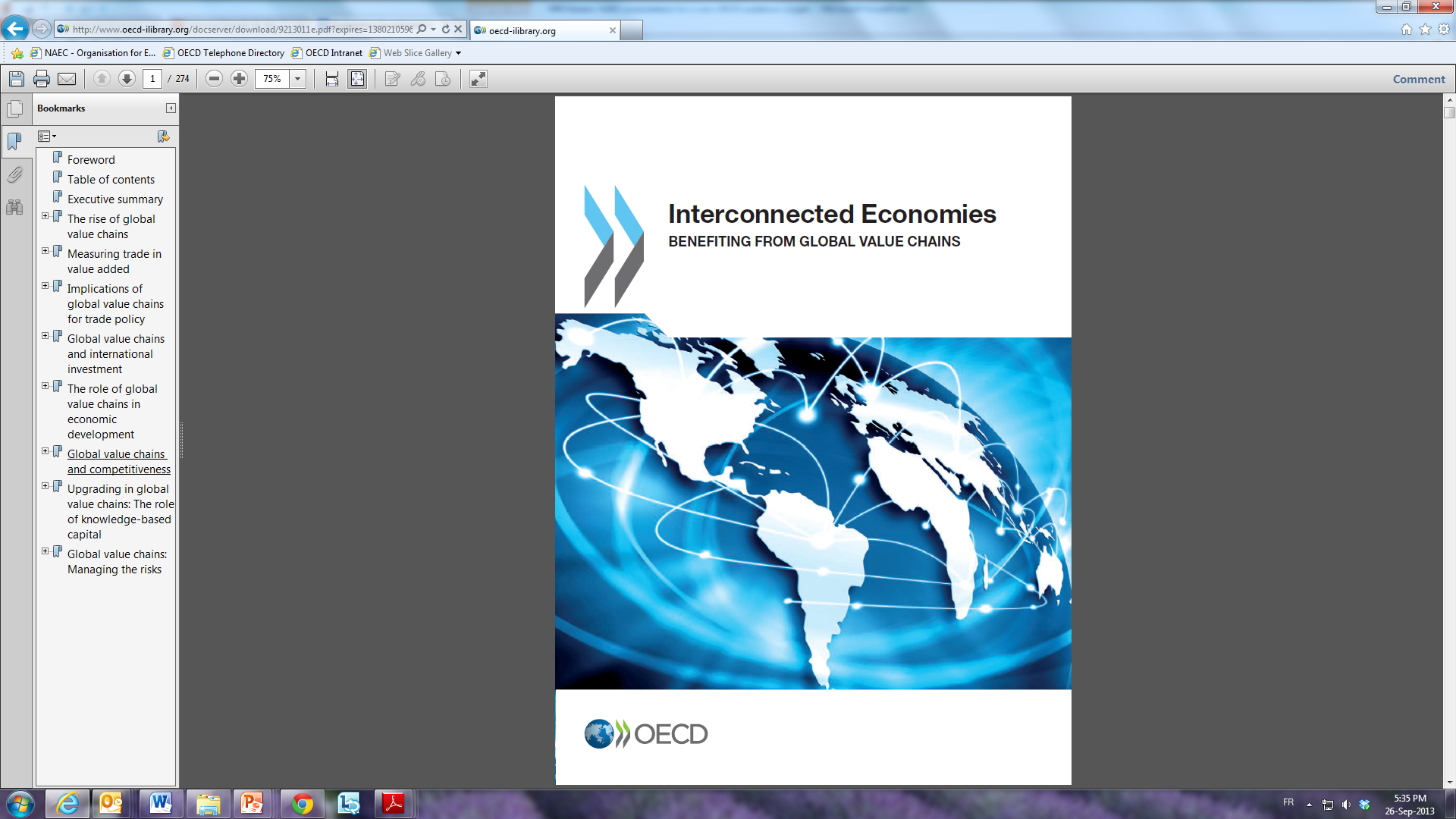 across and within countries









between the financial sector and the real economy





among global trends that have been building up for decades
5
Organising Structure for NAEC
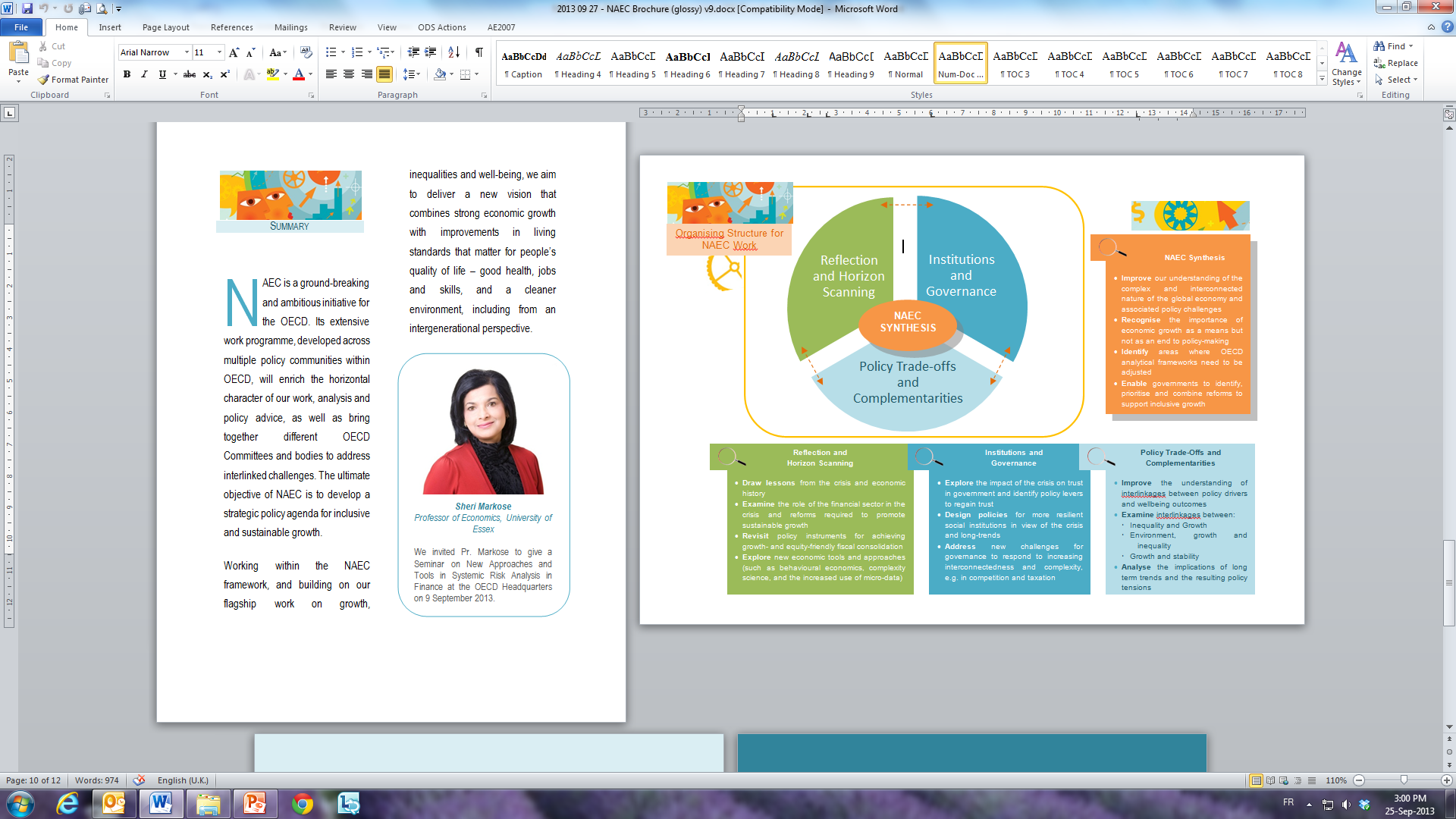 6
Reflection &horizon scanning
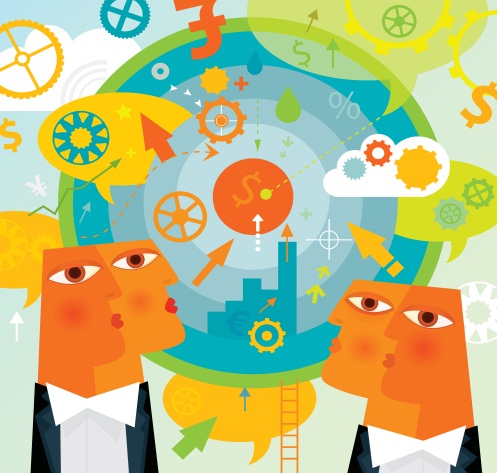 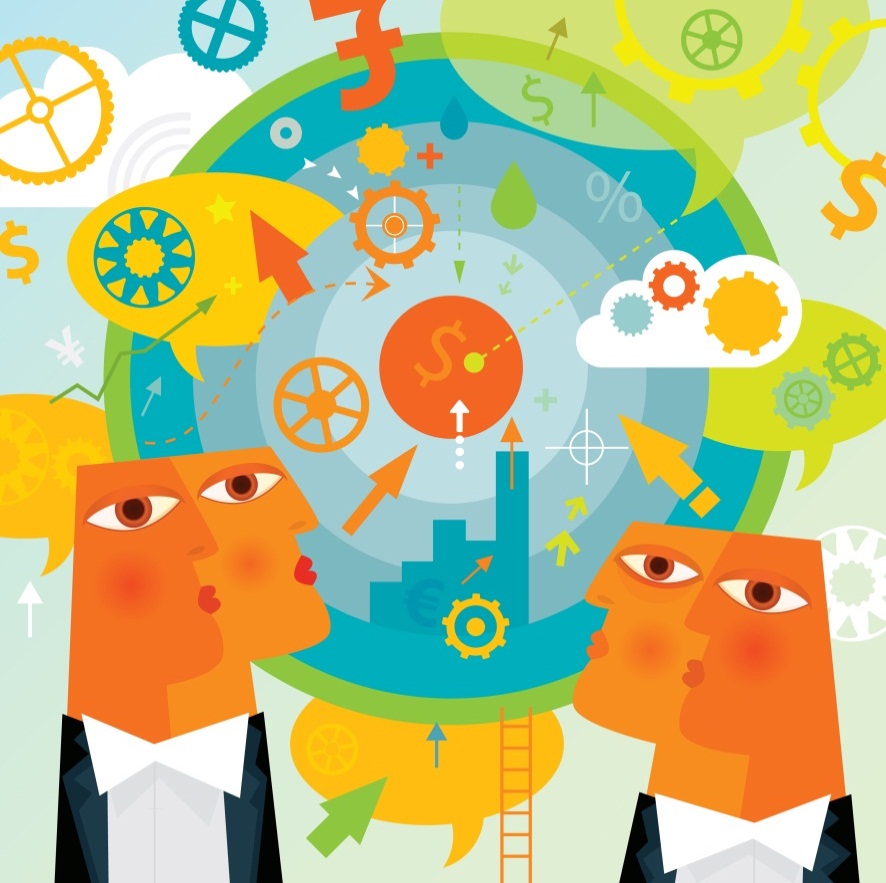 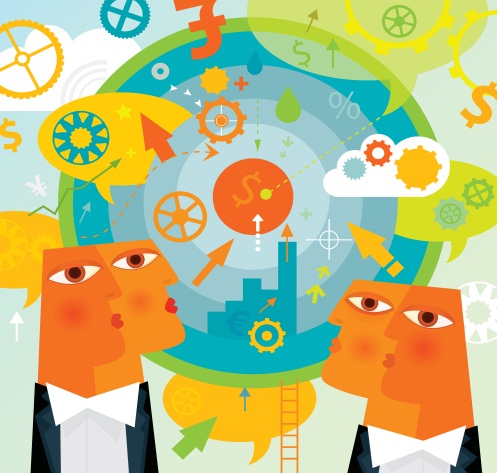 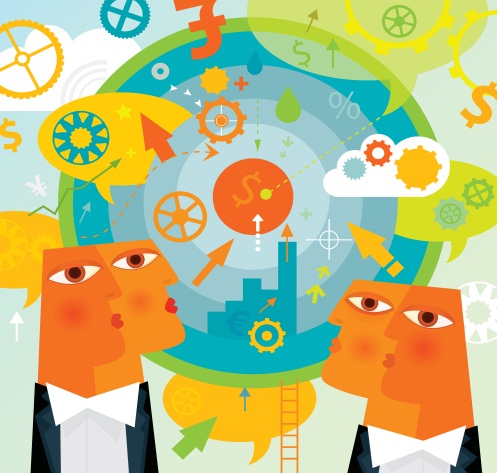 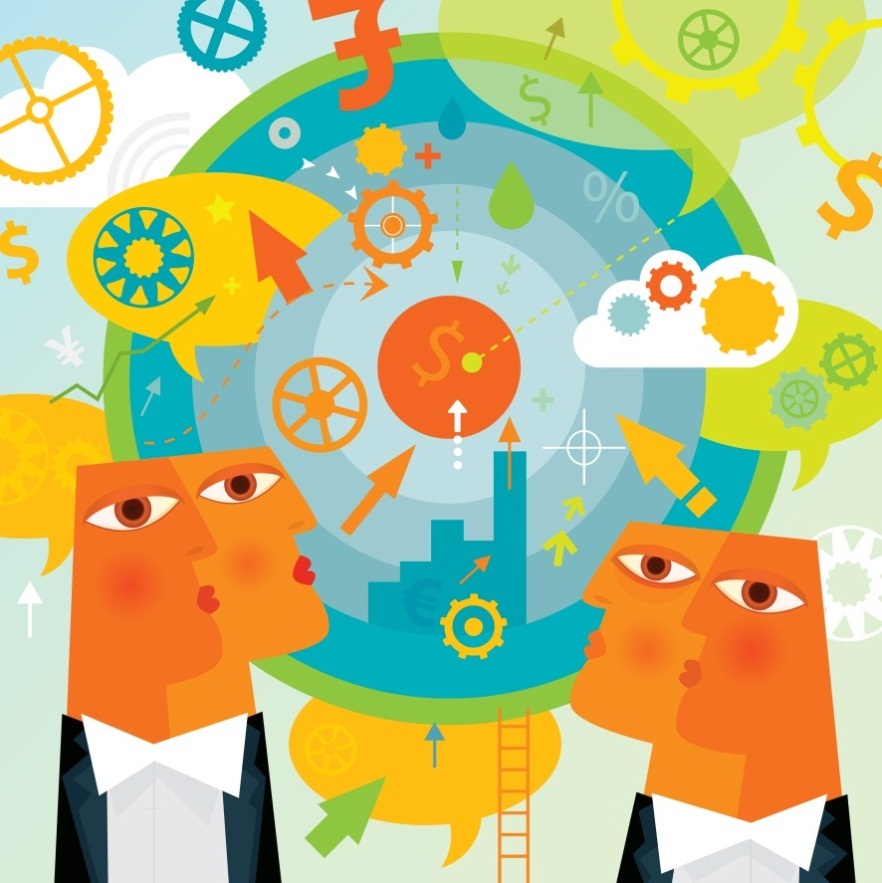 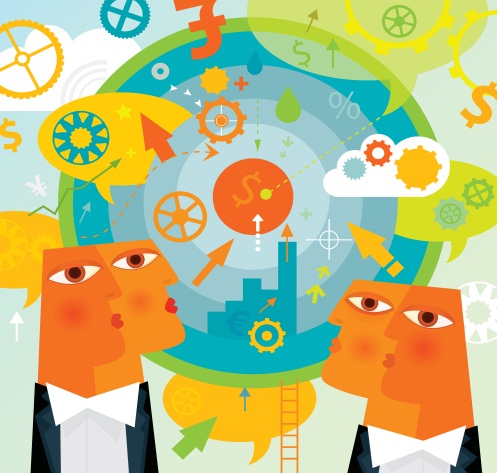 ProjectA7 Applying new tools and approaches for better policy making
Project A6 How much scope to achieve growth- and equity-friendly fiscal consolidation
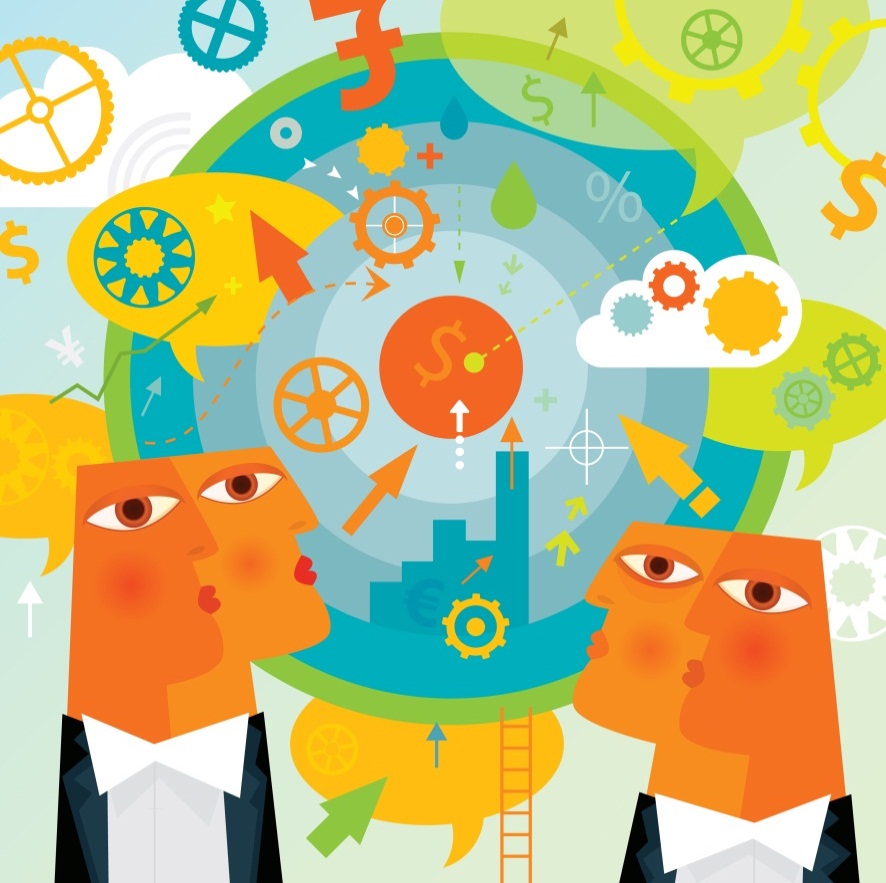 Project A2 Forecasting in time of crisis: post-mortem of OECD projections
Project A1
The crisis: drawing lessons from history and past policy experiences
Project A3 the role of financial system in the crisis and reforms required to promote sustainable growth
7
Policy trade-offs and complementarities
Long term trends and policy challenges
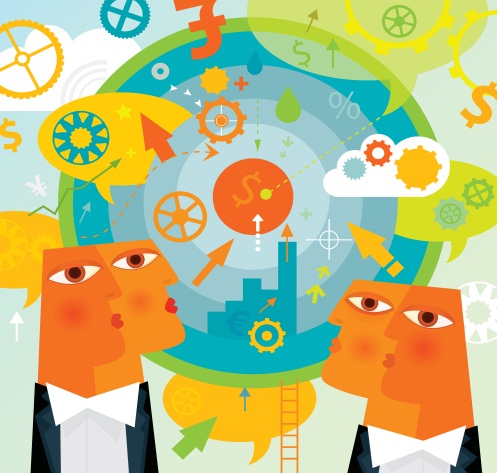 Project B13
OECD @ 100 global trends and policy challenges
Project B14 Long term scenarios for food and agroculture
Stability
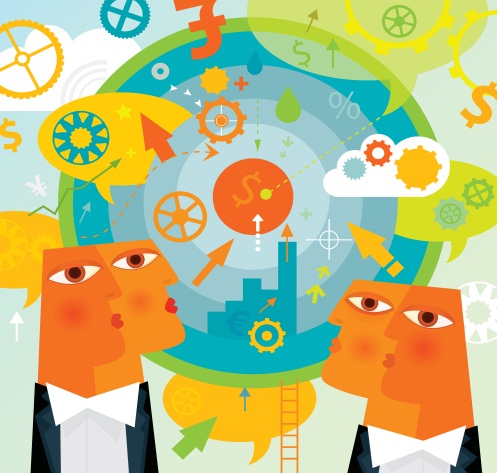 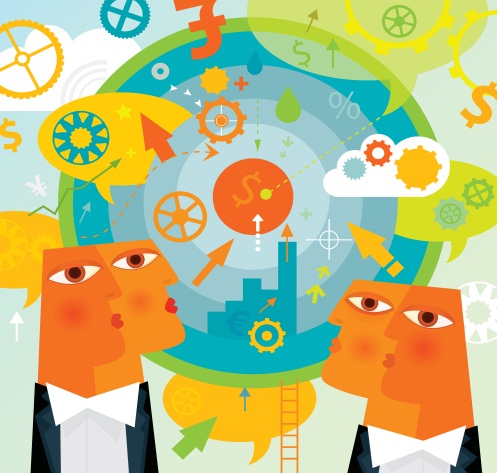 Project B15 Ensuring productivity growth and innovation in the long run
8
Policy trade-offs and complementarities
Linking policy drivers and wellbeing outcomes
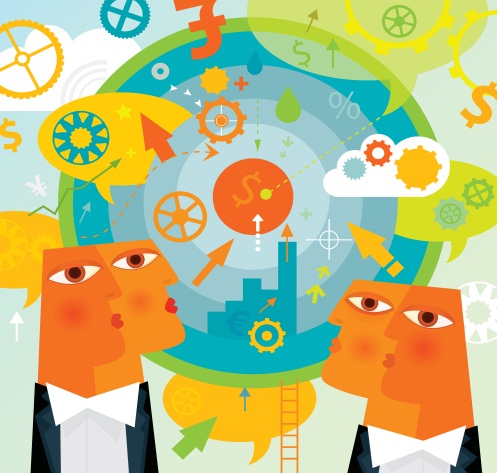 Project B1 New approaches to analyis multi-dimentional well-being: trade-offs and synergies
Stability
Project B2 
Measuring and assessing job quality
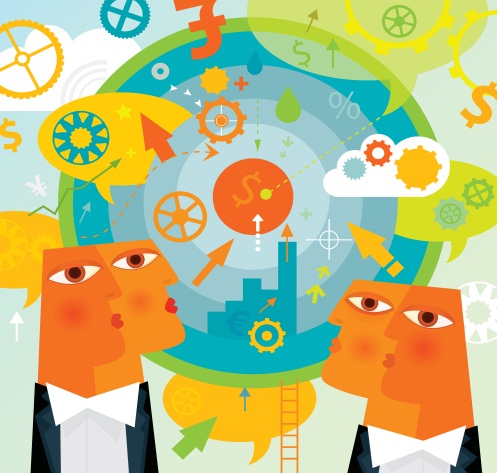 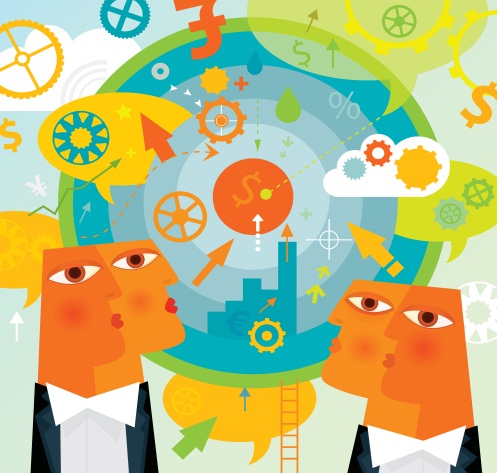 Project B3 Assessing the effects of distribution of skills and key related institutional  variables on multi-dimentional well-being outcomes
9
Policy trade-offs and complementarities
Analyse trade-offs and complementarities between policy drivers and wellbeing outcomes
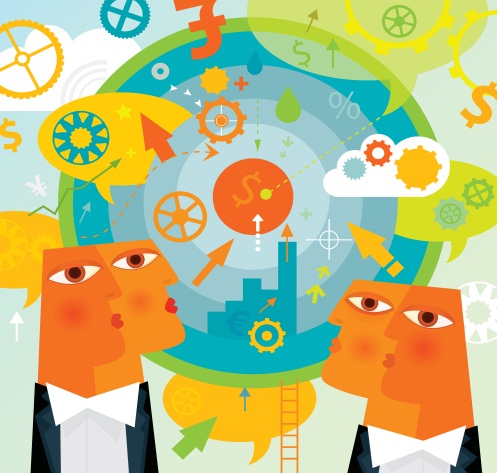 Project B4 How policies that increase GDP per capita also increase median income
Project B 11
Trade-offs and synergies between environment and inequality
Project B5 Transitional costs and distibutional consequences of structural reforms
Project B6 How inequality affects economic  growth and social cohesion
Project B7 Analysing growth and equality trade-offs in taxation
Stability
Project B 12 Increasing the resilience of economies to exogenous shocks
Project B8 Trade-offs and synergies between globalisation,  innovation and  inequality
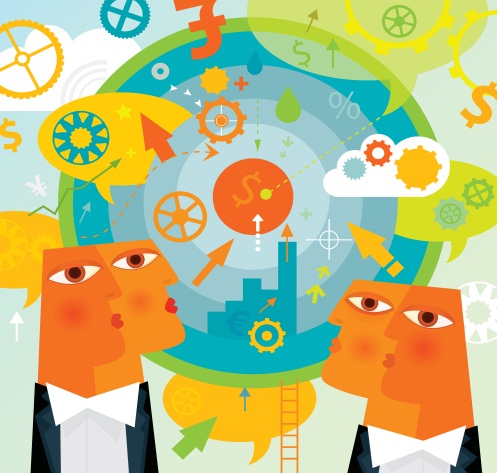 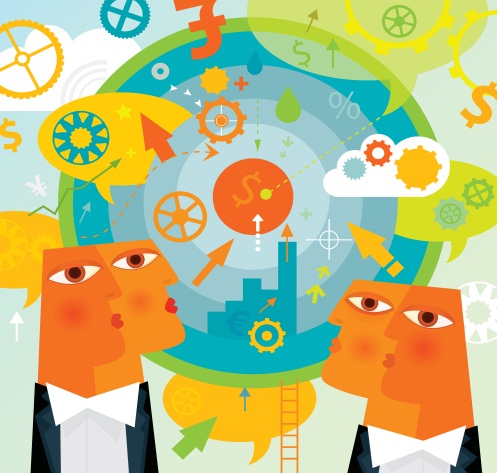 Project B9 Cost of inaction and resource scarcity: consequences for long-term economic growth / benefits of action
Project B10 Environmental policies and economic performances
10
Institutions and governance
Project C 5 Promoting inclusive growth through  better regulation
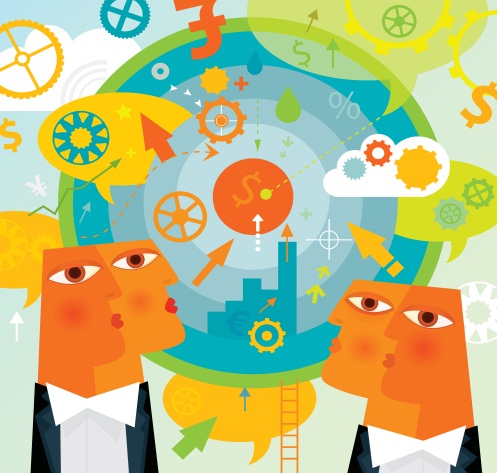 Need to
upgrade the regulatory and institutional capacities of governments 
restore confidence in markets, governments and institutions
Project C2 Assessing the vulnerability of social institutions
Policy design and implementation
tailor policy advice to the needs, demands and priorities of OECD Member and Partner countries, considering their specific institutional setting and political economy background
Project C7  Securing tax revenues in a globalised economy
Project C3 Can health become an even bigger part of the economy without undermining fiscal sustainability
Project C 6
Implications of globalisation for competition
Project C1 Revisiting the social contract: rebuilding trust for sustained economic recovery
11
Next Steps to the MCM 2014
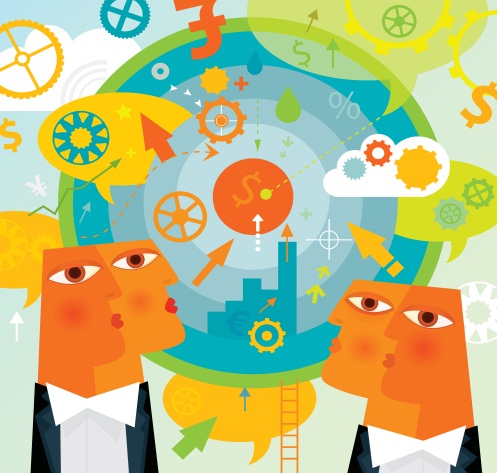 Synthesis Group
Task Teams
NAEC Projects
Seminars
NAEC  Research
Seminars
Projects discussion in OECD Committees
12
Going forward
Build core value-added of OECD work
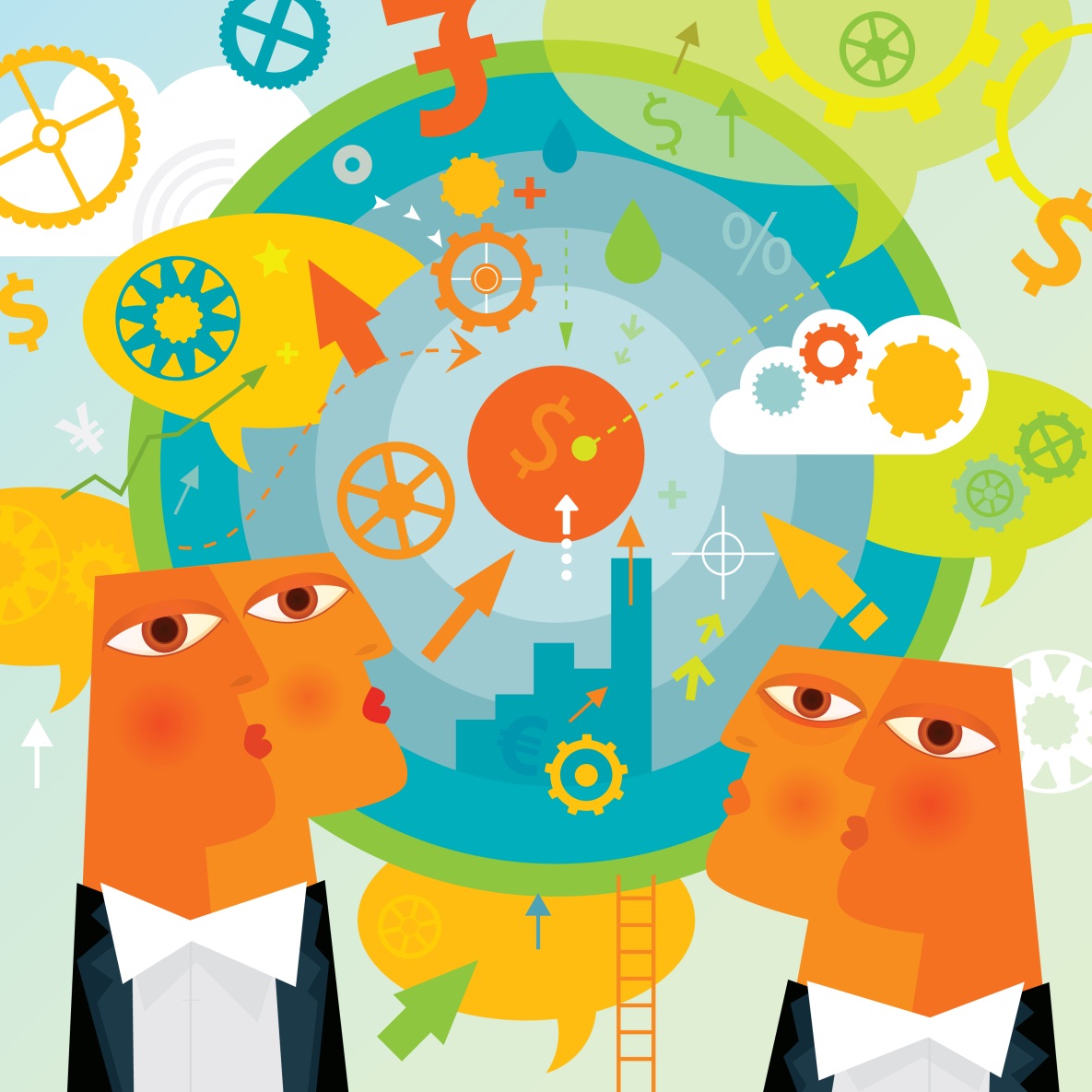 Improve new dimensions and analysis
NAEC
« A Broader State of Mind »
13
… main challenges
Corruption of commission
Corruption of omission
Temptation towards false certainty
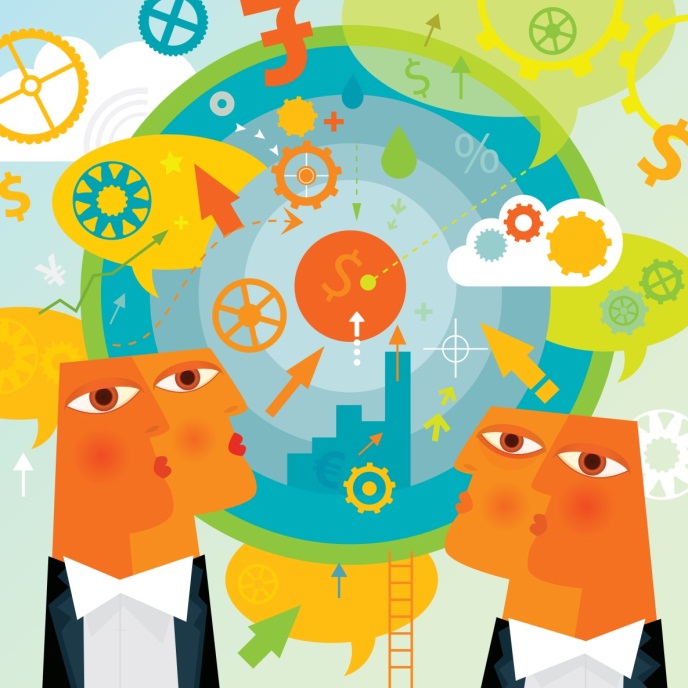 NAEC State of Mind ?
14
Thank You For your attentionFor more information please email  mathilde.mesnard@oecd.org